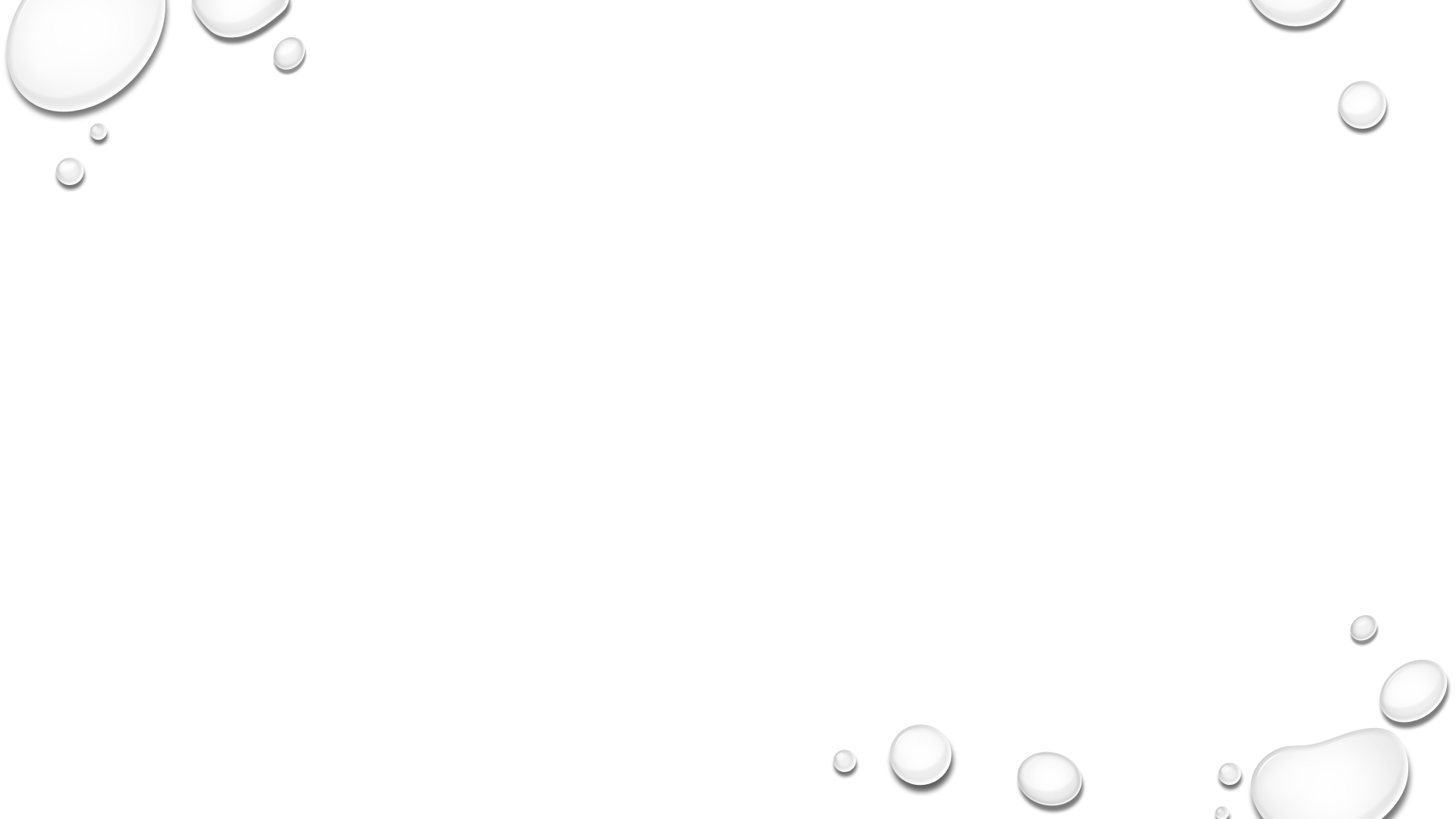 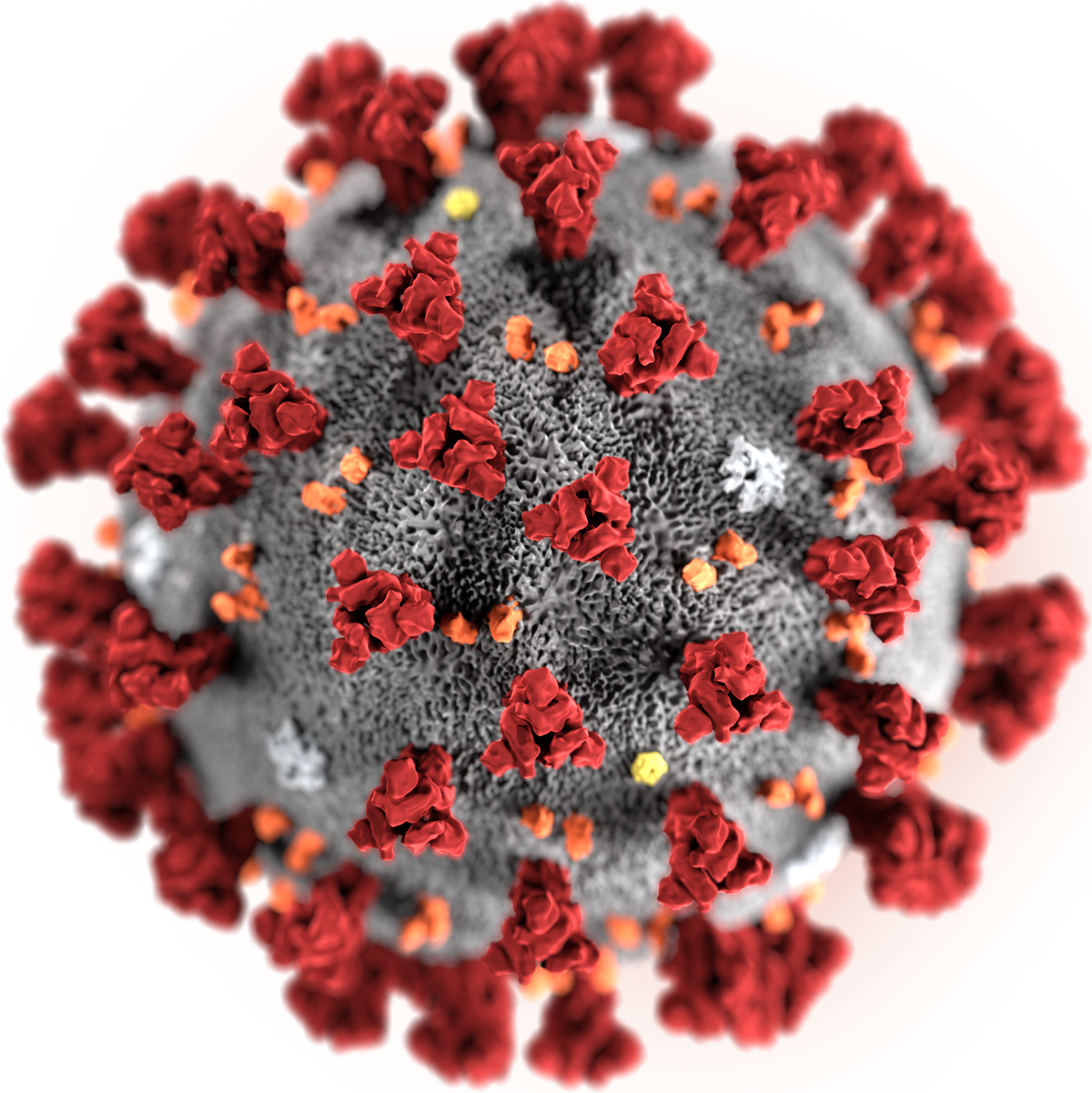 Covid 19
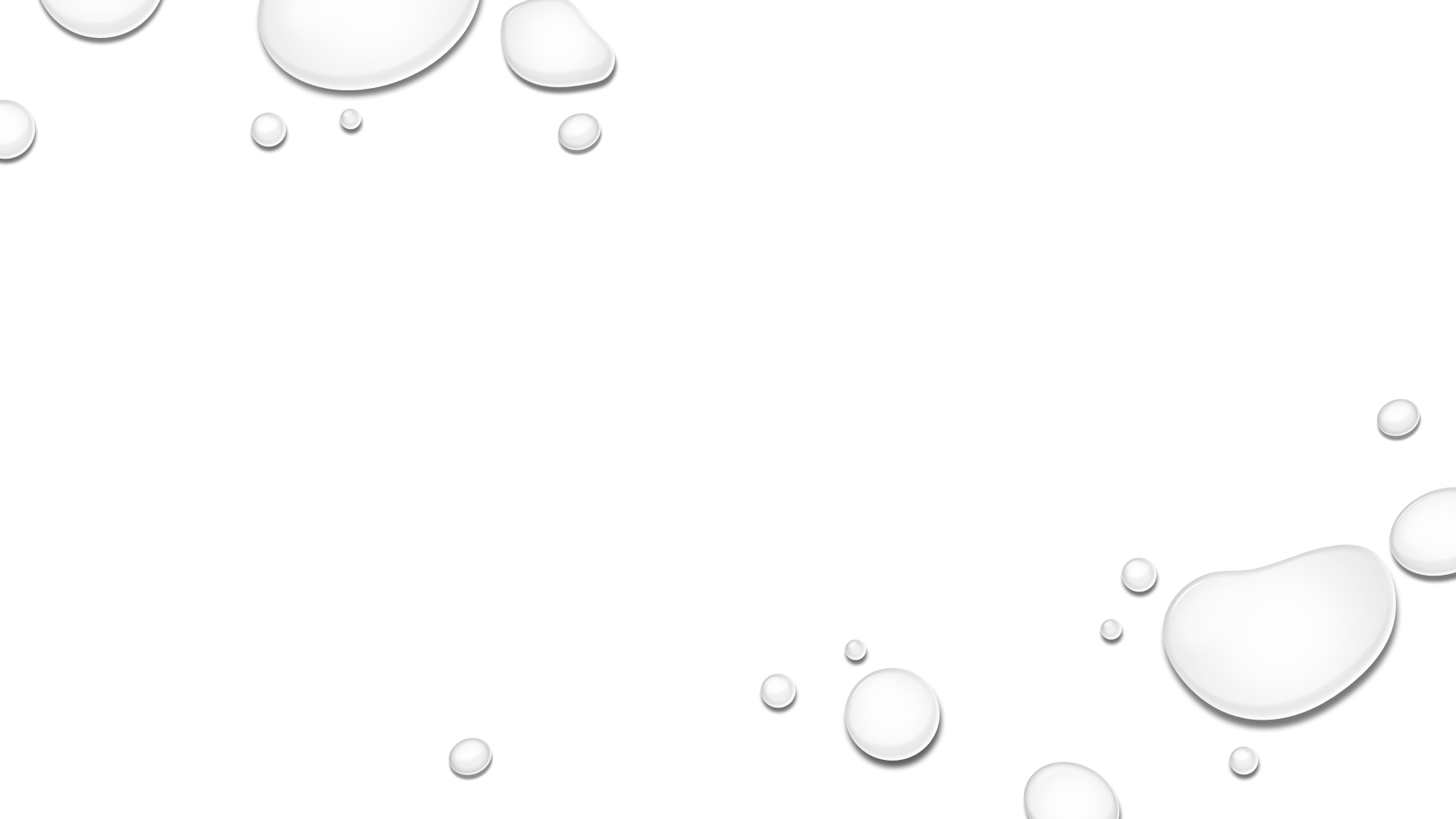 Konceptualna mapa
ime i prezime
razred
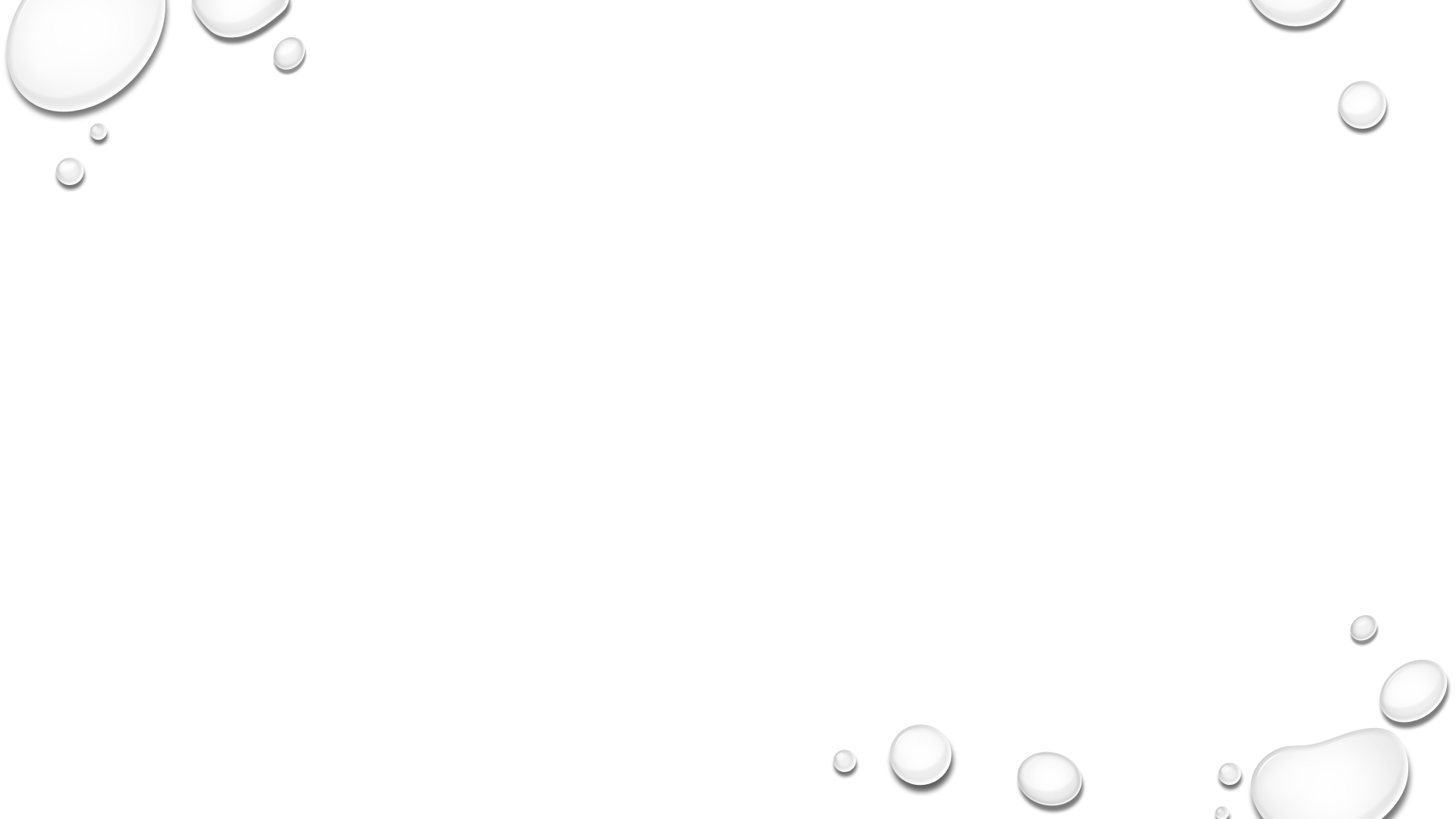 UPUTE ZA NASTAVNIKA
U nastavku je primjer aktivnosti – izrada konceptualne mape o korona virusu. Izrada konceptualne mape je vještina koja uključuje pretraživanje informacija, izdvajanje ključnih pojmova koji se zatim dalje granaju te umrežavanje pojmova (hijerarhijski ili na temelju pripadnosti nekom širem konceptu). Kako biste učenicima olakšali rad, u mapi su već izdvojeni ključni pojmovi. Naravno, ukoliko želite primijeniti individualizirani pristup, stupanj podrške prilagodite brisanjem ili umetanjem pojmova. Mapa se može izraditi ručno ili korištenjem digitalnih alata kao što su Mindomo, MindMeister, Bubbl.us i dr.
Kako biste vrednovali rad učenika na posljednjem slajdu su i rubrike za vrednovanje. Broj bodova preinačite u ocjenu prema vlastitim kriterijima. Nastavnik treba upoznati učenike s kriterijima vrednovanja na početku rada. 
S poštovanjem,
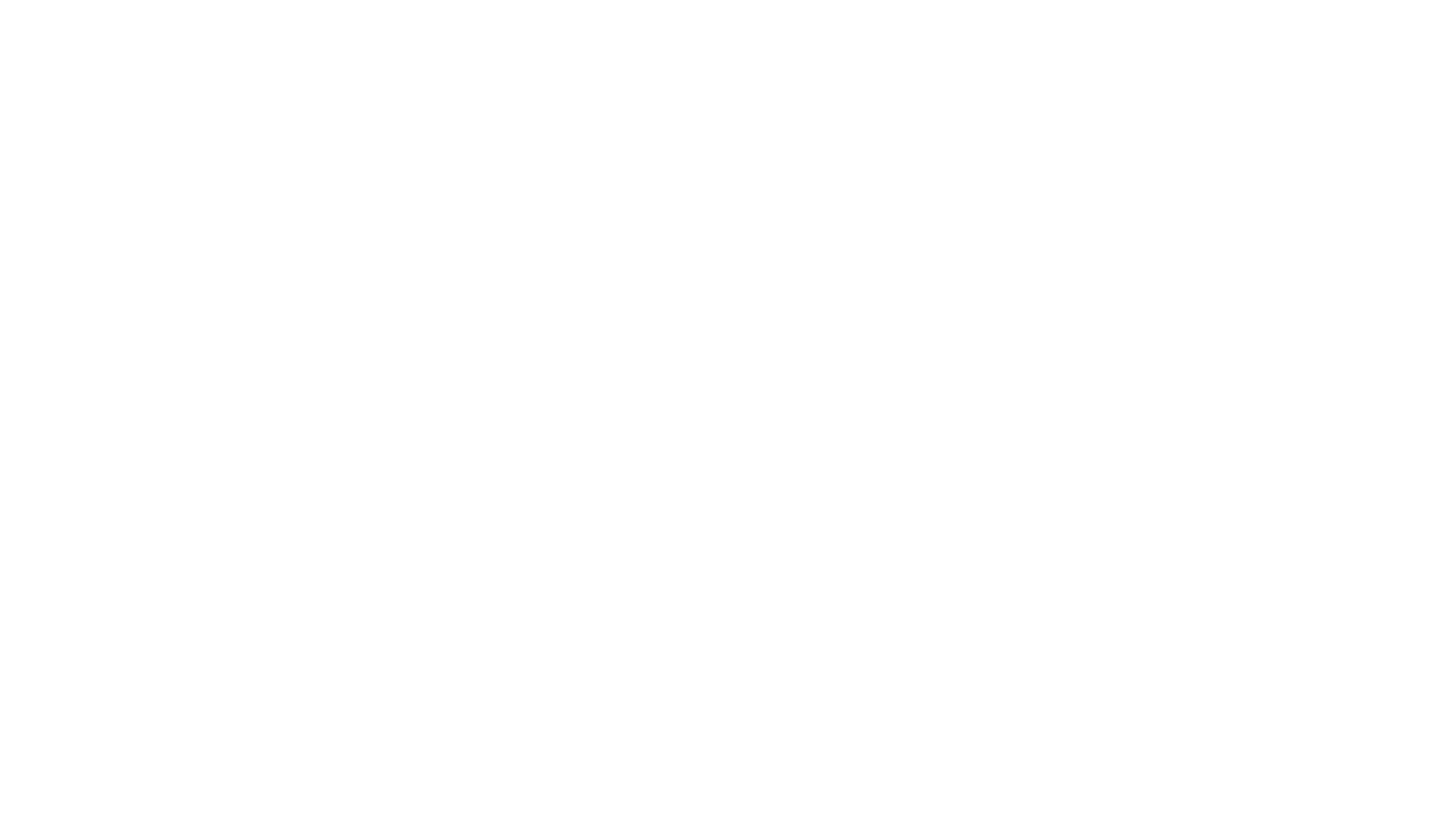 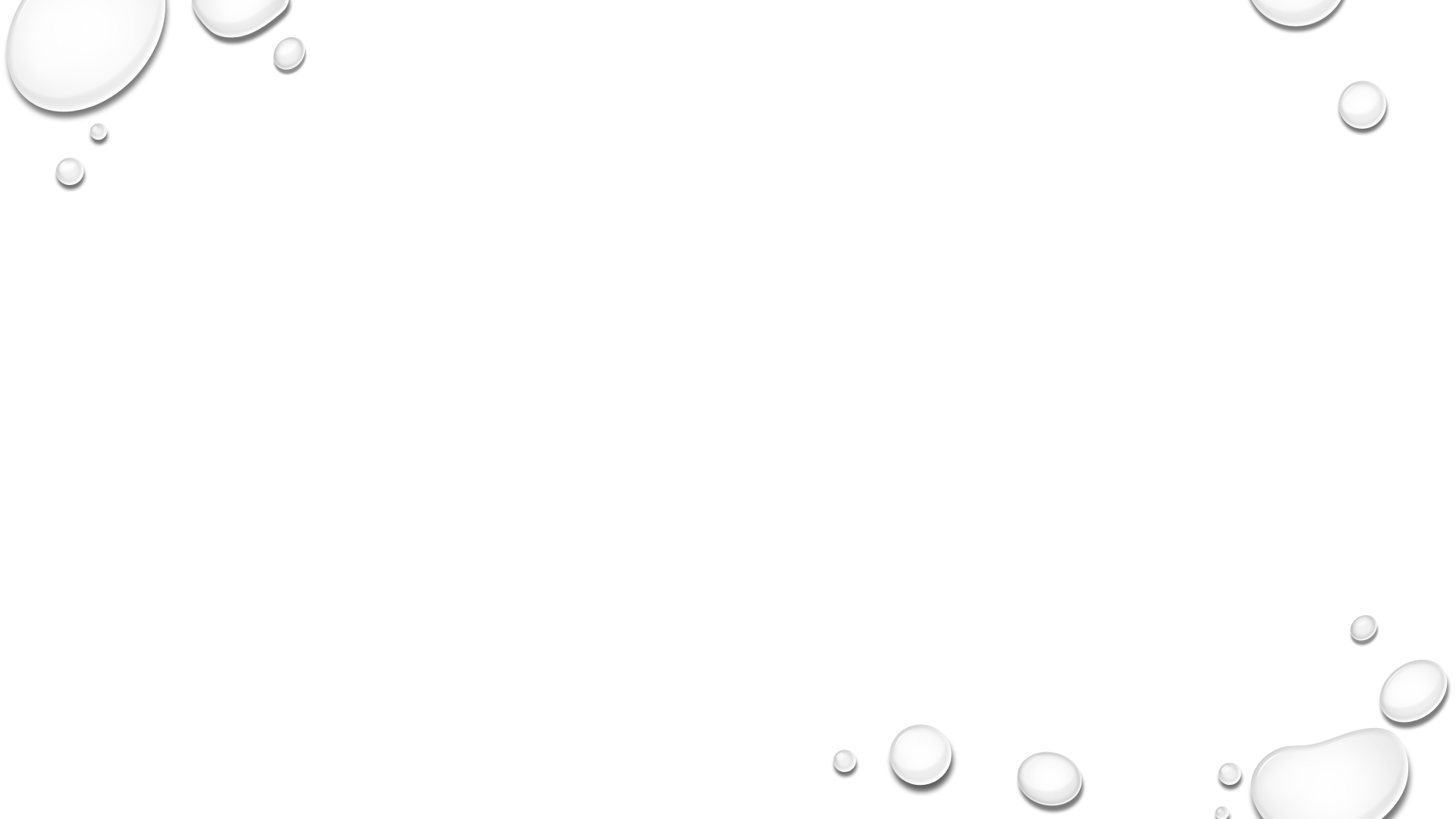 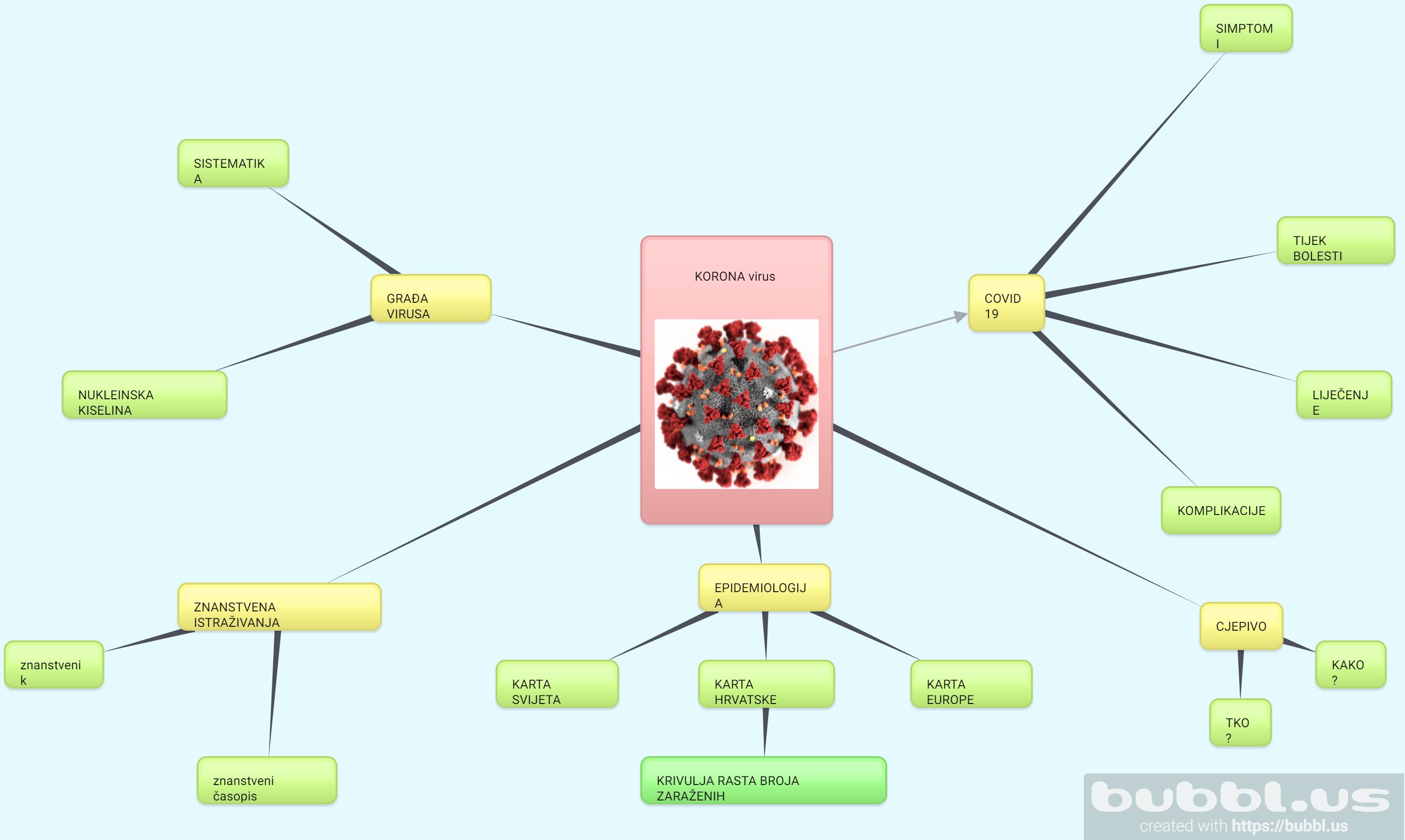 Primjer mape
Link
RUBRIKE ZA VREDNOVANJE